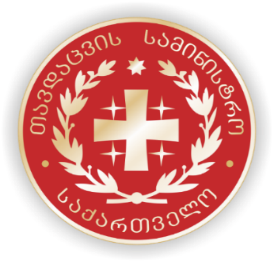 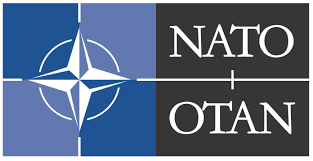 STANAG 6001
Georgian Defence Forces
SAKARTVELO
საქართველო
TARTU ESTONIA
27- 30 May 2019
Head of the Testing and Assessment  Group
Nato  Jiadze    reserve officer
njiadze@mod.gov.ge
Training and  Military Education Command  Defence forces MoD  Georgia
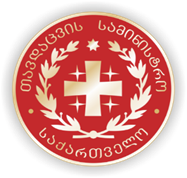 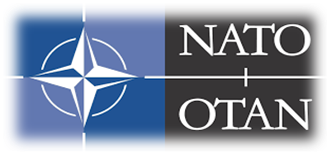 BILC EVENTS IN GEORGIA
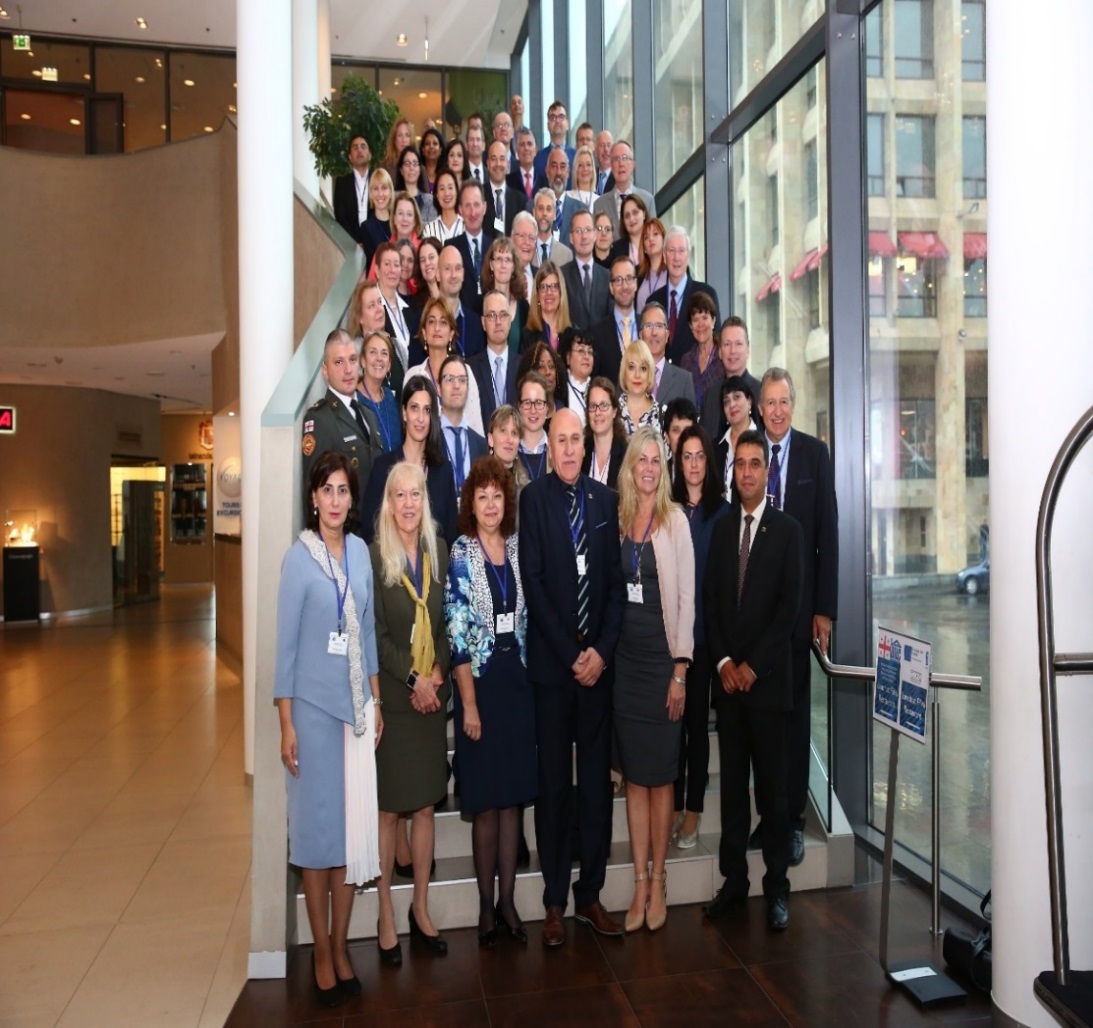 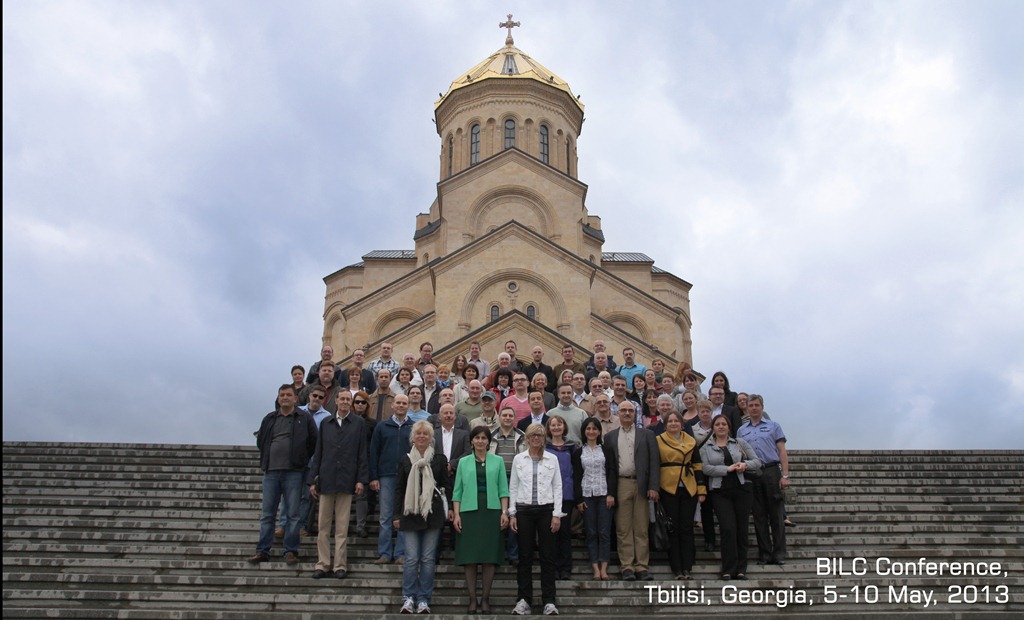 1-5 October 2017 TbILISI GEORGIA
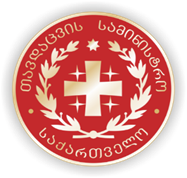 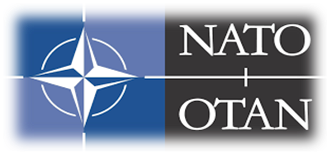 CONTENT
Background
Mission
STANAG 6001 
Conclusion
Training and  Military Education Command  Defence Forces MoD Georgia
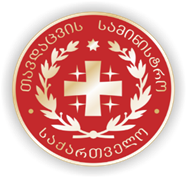 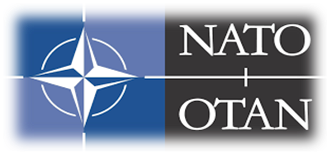 STRUCTURE
Defence Forces
Training and Military Education Command
Testing and Assessment Group
Training and  Military Education Command  Defence Forces   MoD  Georgia
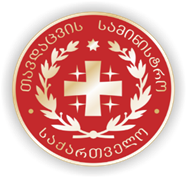 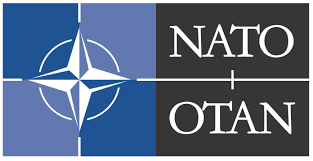 BACKGROUND
English Language Testing and Assessment Group  established in 2009 
Consists of five trained main specialists + the head
Develop tests and assess candidates in Listening, Speaking, Reading and Writing at levels 1, 2, and 3 according to STANAG 6001 criteria
Keep data base
Statistical analysis
Training and  Military Education Command  Defence  Forces MoD  Georgia
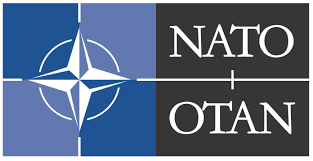 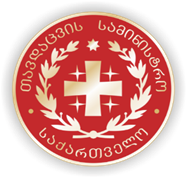 TARGET  AUDIENCE
Military personnel for deploying  Resolute support Mission (RSM)
Military  personnel to rank promotion
International positions abroad
Civilian/ Military personnel to prepare to study in foreign  
     Universities / military schools 
Graduates of Bachelors Programme of National Defence Academy (NDA)
Graduates of English language courses of the Language Training
      School of NDA
  Applicants for the positions of teachers and translators
Training and  Military Education Command  Defence Forces MoD  Georgia
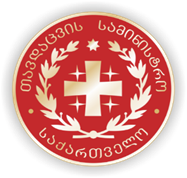 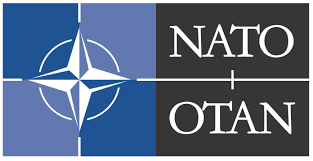 APPROVED DOCUMENTS
STANAG handbook for candidates. Displayed on   MoD Website    www.mod.gov.ge
 STANAG specifications for levels 1&2 and 2&3 
Rules for test proctors
Candidate rules for examinations
Training and  Military Education Command  Defence Forces MoD  Georgia
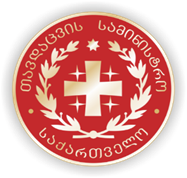 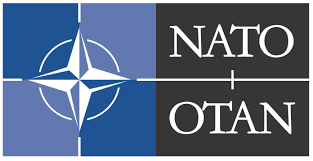 TEST ADMINISTRATION
ALCPT for screening  before taking STANAG 6001
for 2&3 for teachers 80 up
ALCPT pre-screening ECL (for IMET candidates)
Listening Twice (based on test specifications)
Testing source (Internet based authentic materials)
Multiple choice questions -15 items for each level
Training and  Military Education Command  Defence Forces MoD Georgia
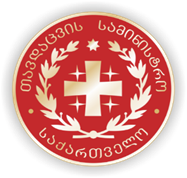 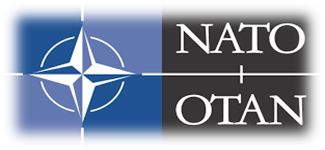 Testing Region (Map of Georgia)
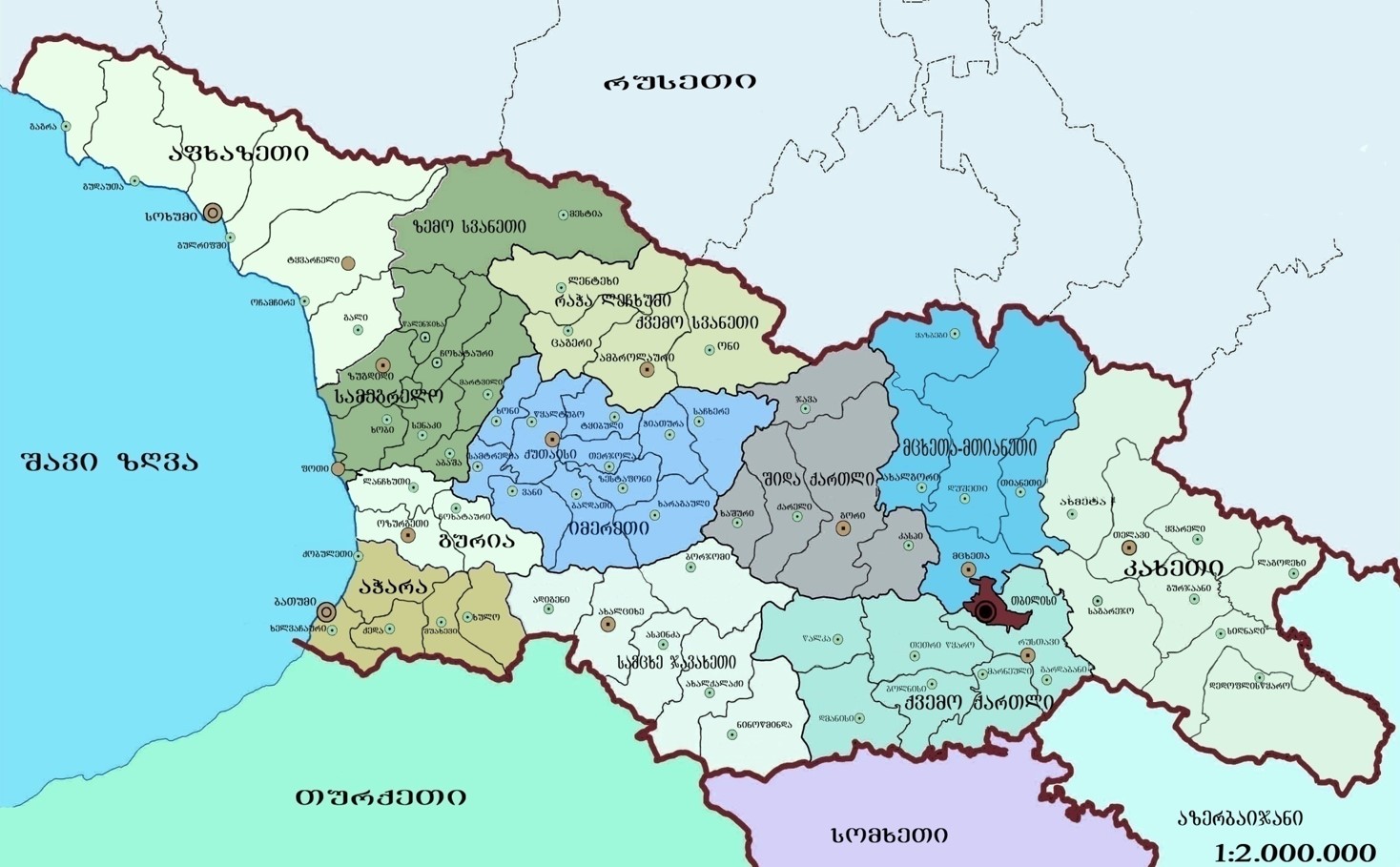 javSansatanko centri
samTo momzadebis skola
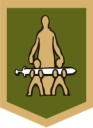 “krwanisi”
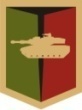 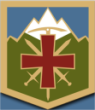 erovnuli Tavdacvis akademia
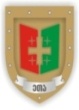 saCxere
quTaisi
gori
axalcixe
gardabani
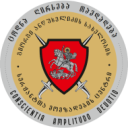 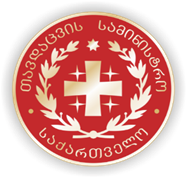 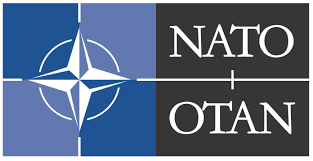 Bilateral cooperation 2018
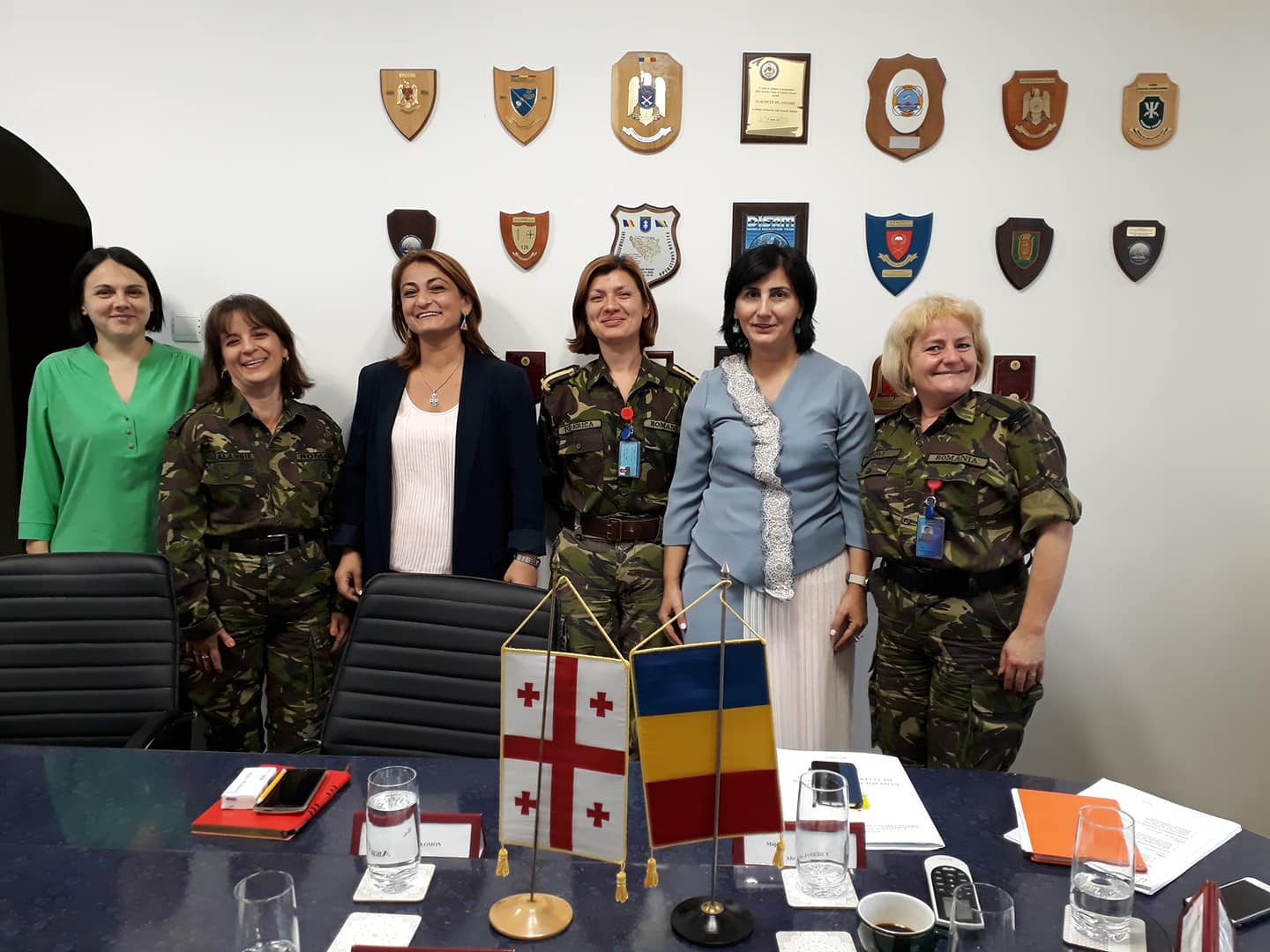 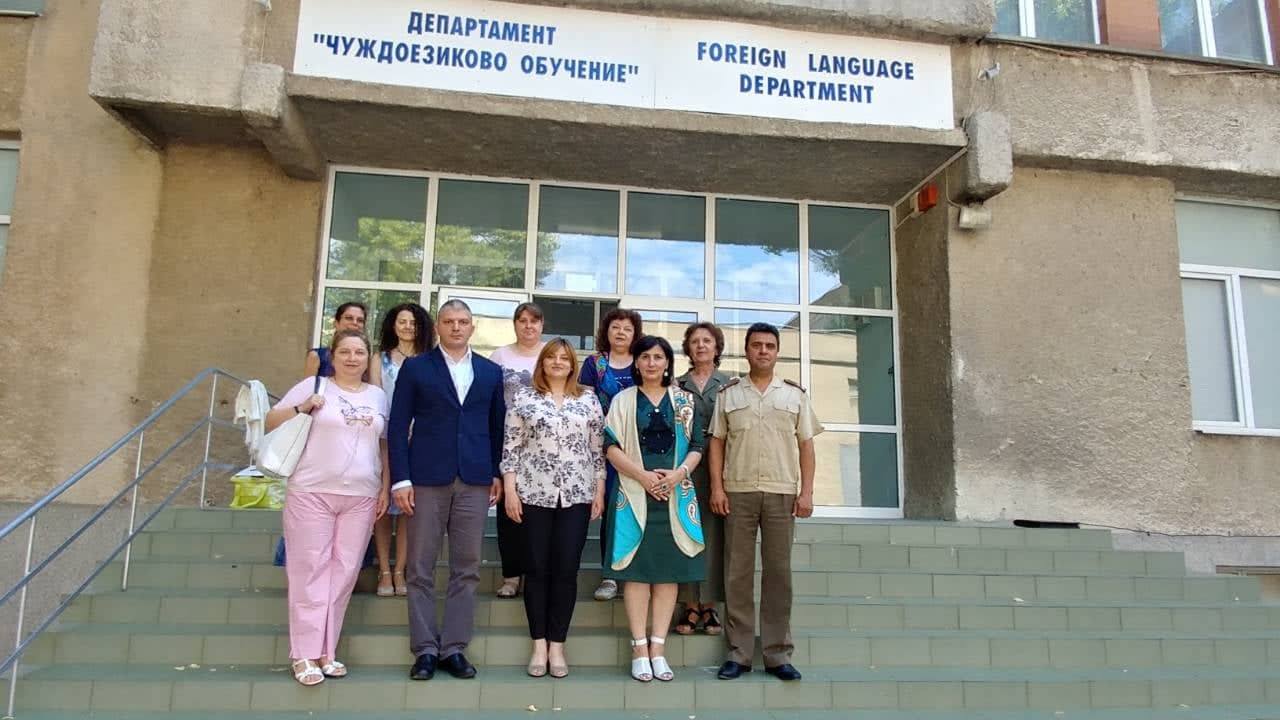 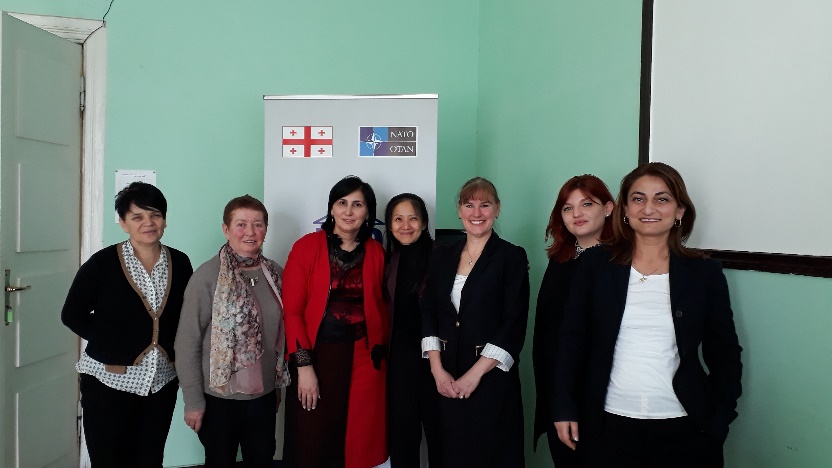 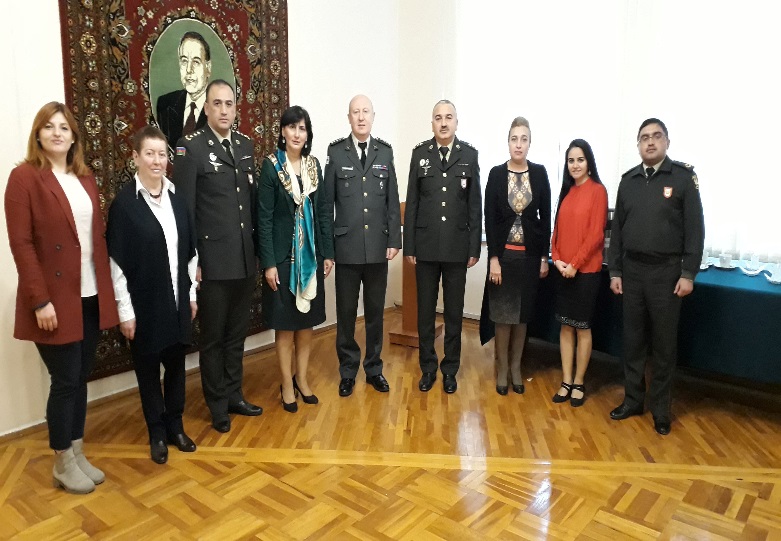 Training and  Military Education Command Defence Forces MoD Georgia
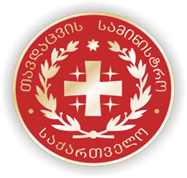 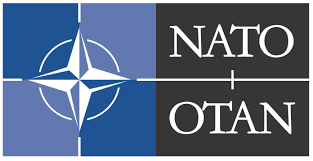 BILC Benchmark Advisory Test 
                   (BAT 2)
level 2&3 – 18 -19  March 2019
National test  results  -  22 April 
BAT 2 -  14 -17 May 2019
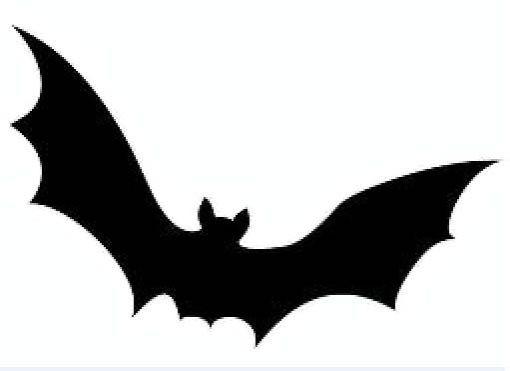 Training and  Military Education Command  Defence Forces   MoD   Georgia
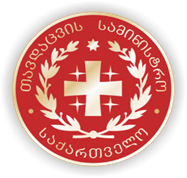 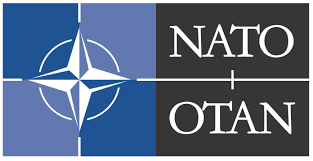 Way Ahead
Develop Computer Assisted Test (CAT) system
Continue bilateral cooperation with Partner     countries (piloting &moderation)
Training team at advanced Level
Training and  Military Education Command  Defence Forces MoD  Georgia
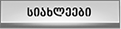